‘Your guide to follow-up care’
A survivorship focused resource for the primary bone cancer community
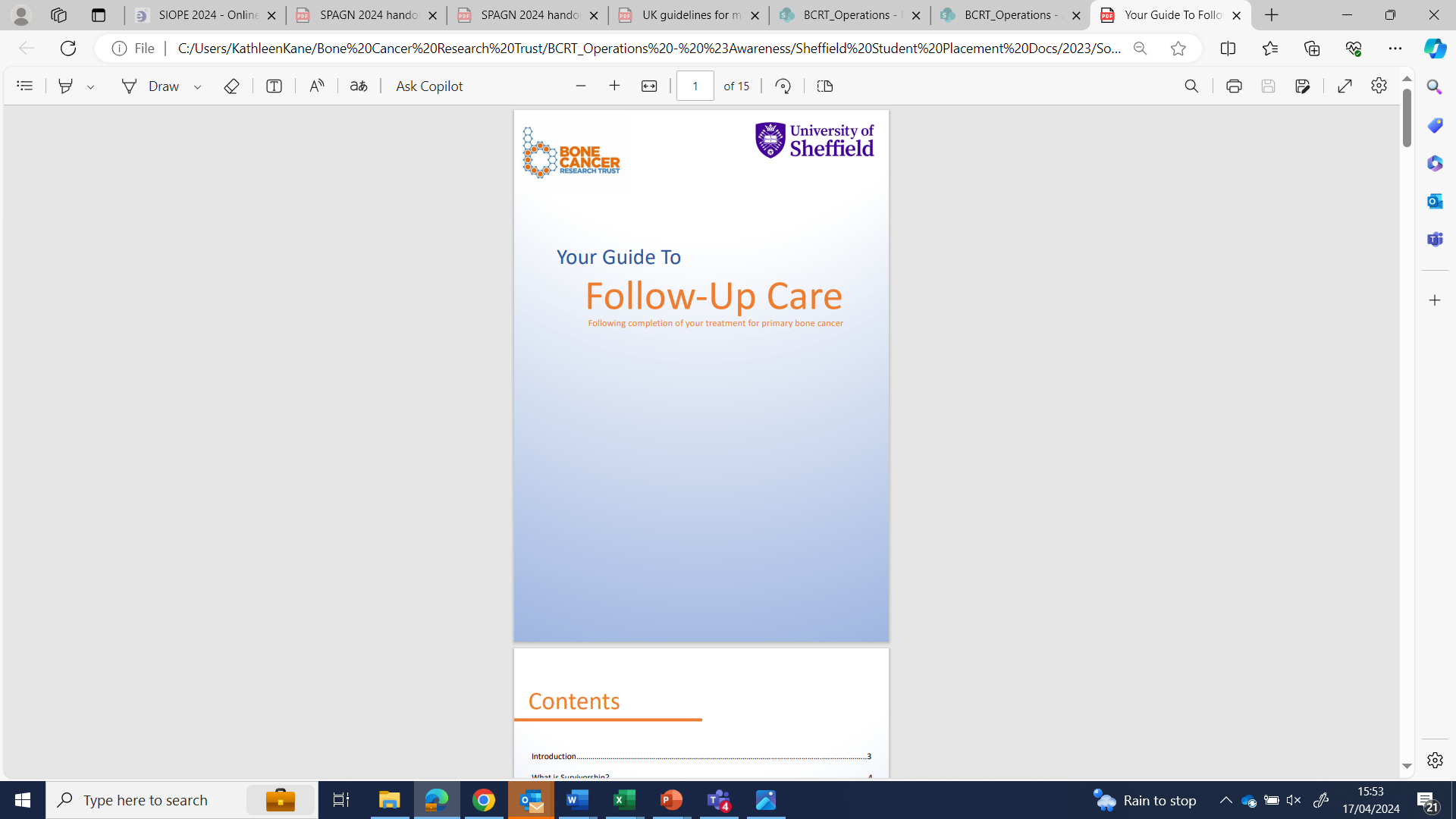 Dr Kathleen Kane, Bone Cancer Research Trust
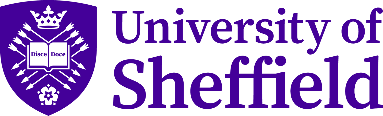 Responding to an unmet need
Loss of confidence
Leading on from research exploring the long-term & late effects experienced by primary bone cancer survivors.

Seeks to address patient-identified gaps in information & support available beyond treatment. 

Aims to support patients & families to navigate the survivorship journey by providing evidence-based information shaped by lived experiences.
Fertility
Mental health
Isolation
Kidney issues
Mobility
Hearing
Health anxiety
Chemo brain
Heart problems
Work
Fear of recurrence
Repeated surgeries
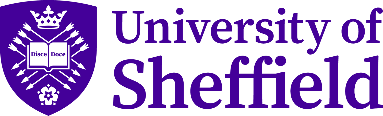 Exploring challenges & key learnings
Incorporating the patient perspective at the earliest opportunity
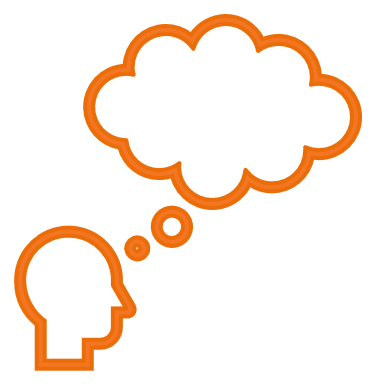 Diversity of survivorship journeys
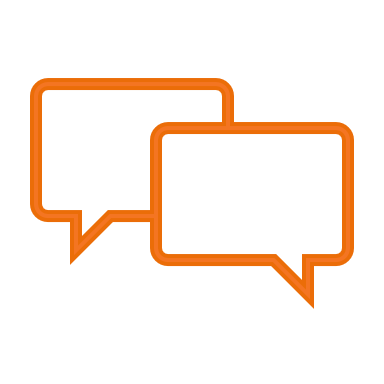 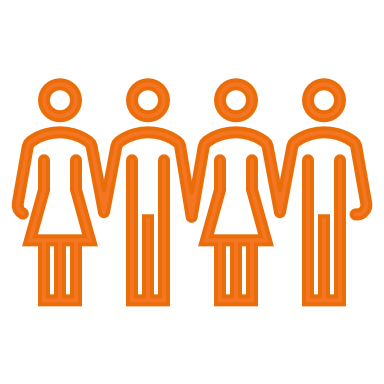 What is survivorship?
What is follow-up care & why is it needed?
Managing long-term and late effects after surgery 
Managing treatment related long-term & late effects
The psychosocial impact of cancer survivorship
Co-design
Shaping realistic expectations
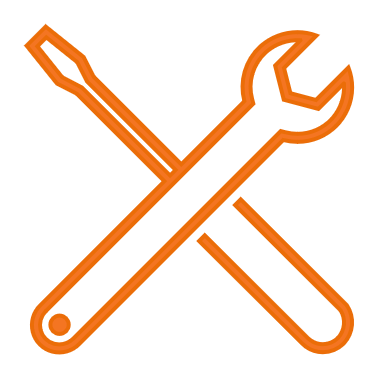 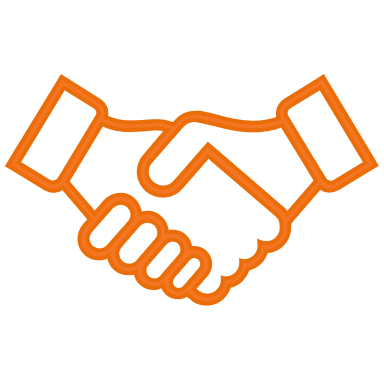 Responding to needs addressed by the community, with the community
Identifying over-arching themes
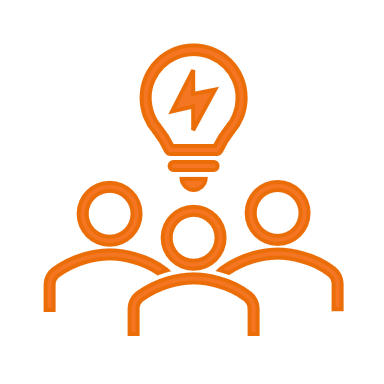 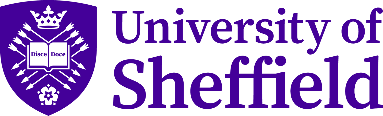 Thank you & acknowledgements
Our sincere thanks to University of Sheffield medical students Sam Clegg, Elora Graham, Isobel Bryson, Emily Holian, Scarlett Hale, Phoebe Potkins & Riya James.
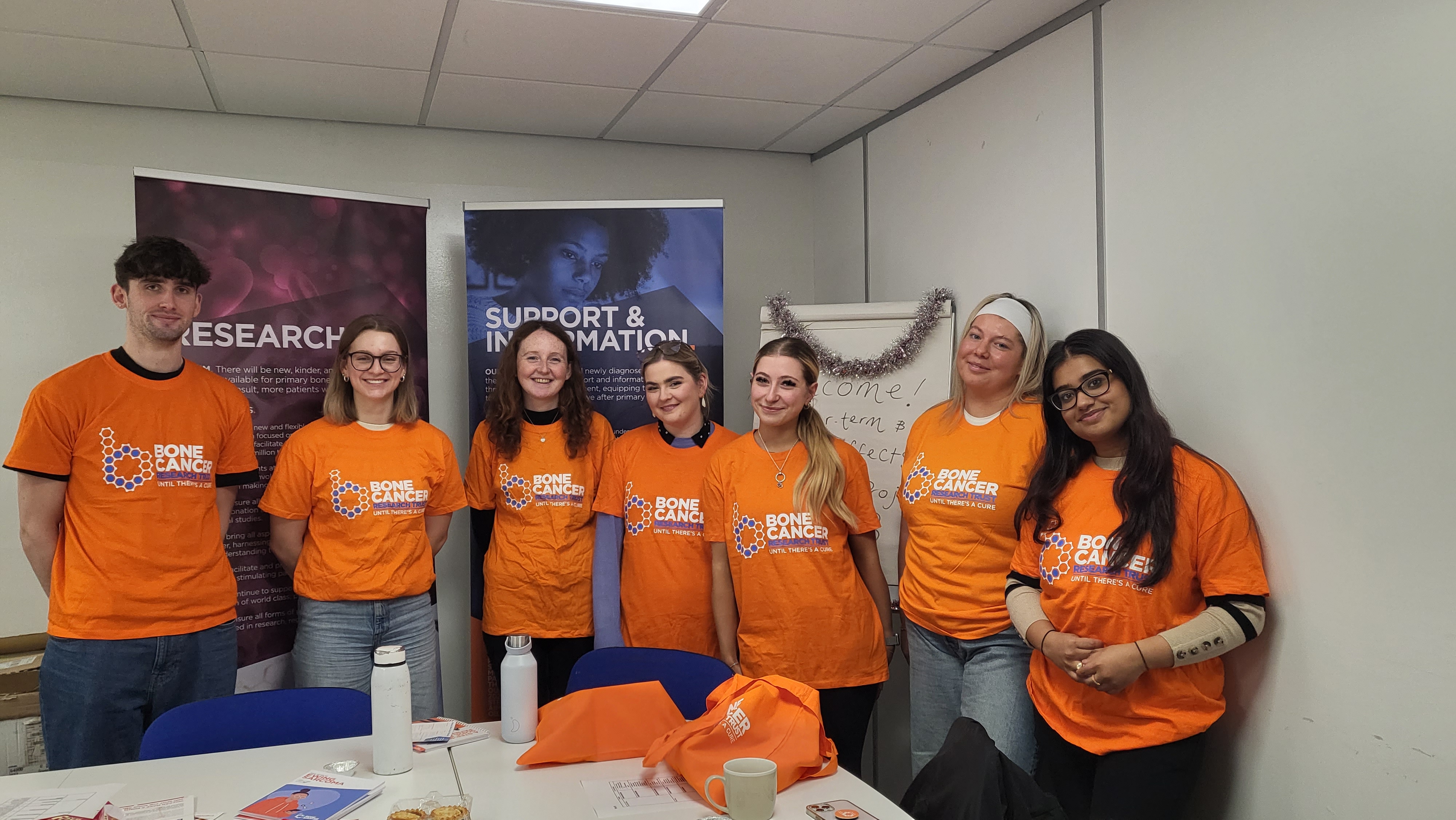 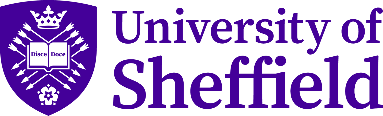 Thank you to our collaborators
Dr Joanne Thompson & 
Professor Alison Gartland for their continued support.
For further information please contact research@bcrt.org.uk